KOMBINÁTORIKA
Mgr. Z.Burzová
1.  Vytvor z troch kartičiek 
      všetky trojciferné čísla.

Riešenie:
		345
		354
		435
		453
		534
		543

Z troch kartičiek sme vytvorili 6 rôznych trojciferných čísel.
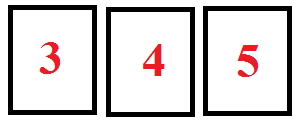 2. Z číslic 1 ; 2 ; 3 vypíš všetky trojciferné čísla s opakovaním. Použi stromovú štruktúru.

Riešenie: 9 možností + 9 možností + 9 možností = 27









Spolu možno vytvoriť 27 rôznych trojciferných čísel.
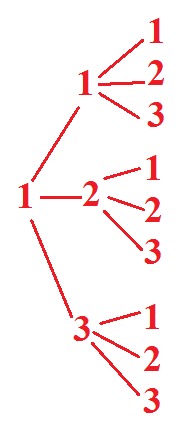 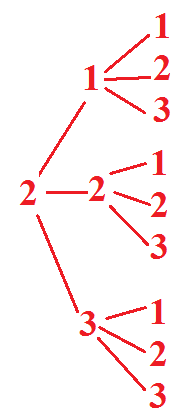 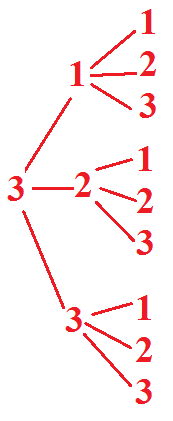 3. Koľkými rôznymi možnostiami oblečenia môžeš prísť do školy, ak máš doma 6 druhov nohavíc a 5 rôznych tričiek ?
Riešenie: 
NOHAVICE	TRIČKÁ
	Modré		R
	B			P
	Z			B
	H			M
	F			Z
	Č
6 . 5 = 30 rôznych kombinácii oblečenia
4. Stretli sa štyria priatelia. Podali si ruku každý s každým. Koľko podaní rúk to bolo spolu ?

Riešenie:
	Adam		Michal	Ferko	Jakub



Adam mal 3 podania rúk + 
Michal mal 2 podania rúk +
Ferko mal 1 podanie rúk = 6 podaní rúk
5. Do hokejového turnaja sa prihlásilo 5 mužstiev. Koľko zápasov odohrajú, ak budú hrať systémom každý s každým.
Riešenie:






Ak budú hrať každý s každým len raz, tak spolu odohrajú 10 zápasov.
SAMOSTATNÁ PRÁCA
1.Vytvor z troch kartičiek 5 , 8 , 9 všetky dvojciferné čísla.
2. Z číslic 4; 5; 6 vypíš všetky trojciferné čísla s   
    opakovaním. Použi stromovú štruktúru.
3. Predavačka má vo výklade obliecť figurínu. Koľko rôznych kombinácii oblečenia figuríny má predavačka, ak má len 4 rôzne sukne a 6 rôznych tričiek.
4. Stretli sa piati kamaráti. Podali si ruku každý s každým. Koľko podaní rúk to bolo spolu ?
5. Do futbalového turnaja sa prihlásilo 10 mužstiev. Koľko zápasov odohrajú, ak budú hrať systémom každý s každým.
6. Do akej výšky siaha voda v bazéne, ak je v ňom 36000 litrov vody a dĺžka bazéna meria 4,8m a šírka 3 m.